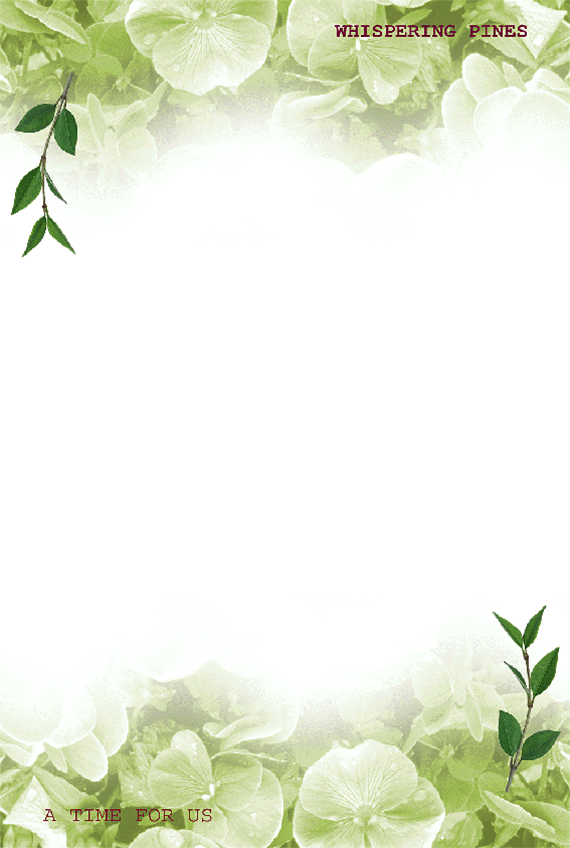 Tự nhiên và xã hội
Bài 6: Lớp học của em
SGK/ 24
Hoạt động khám phá: Quan sát hình và trả lời câu hỏi  
Tên lớp học của Hoa và Minh là gì? 
Kể tên các đồ dùng, thiết bị có trong lớp học?
Chúng được sắp xếp và trang trí như thế nào?
[Speaker Notes: Í]
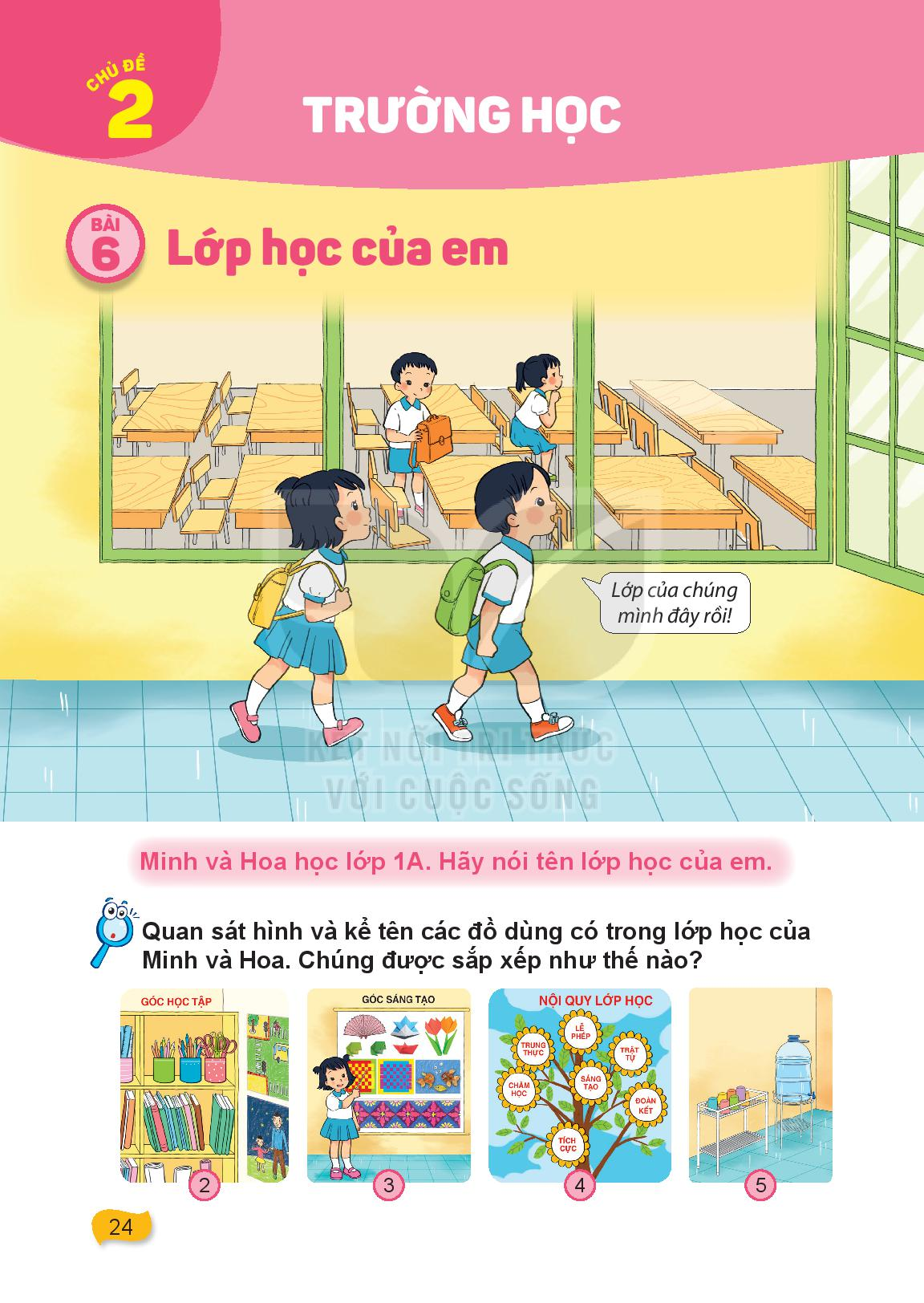 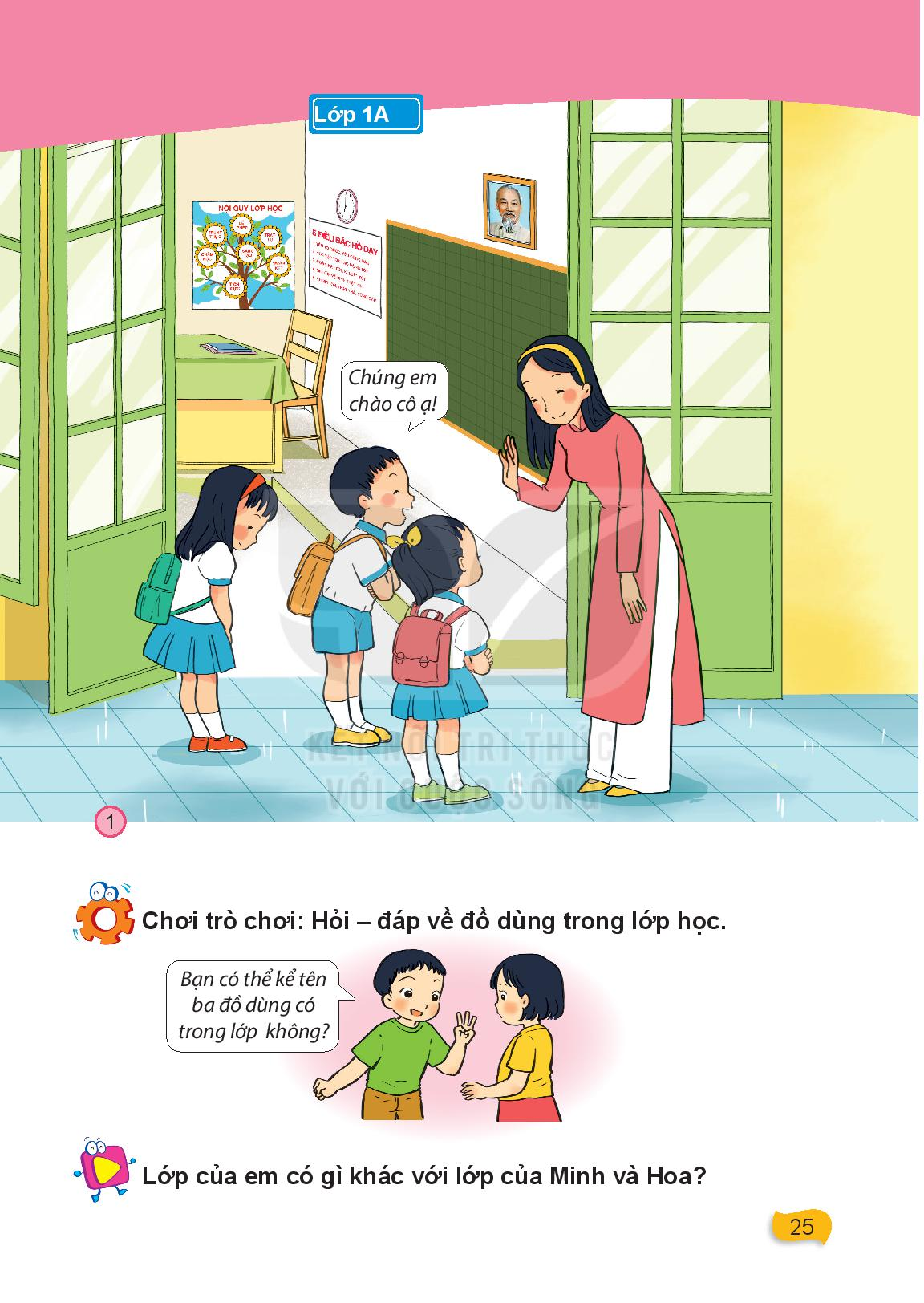 Kết luận: Việc trang trí các thiết bị, đồ dùng trong lớp học phụ thuộc nhiều vào điều kiện của từng trường
Hoạt động thực hành: Kể tên các đồ dùng có trong lớp học
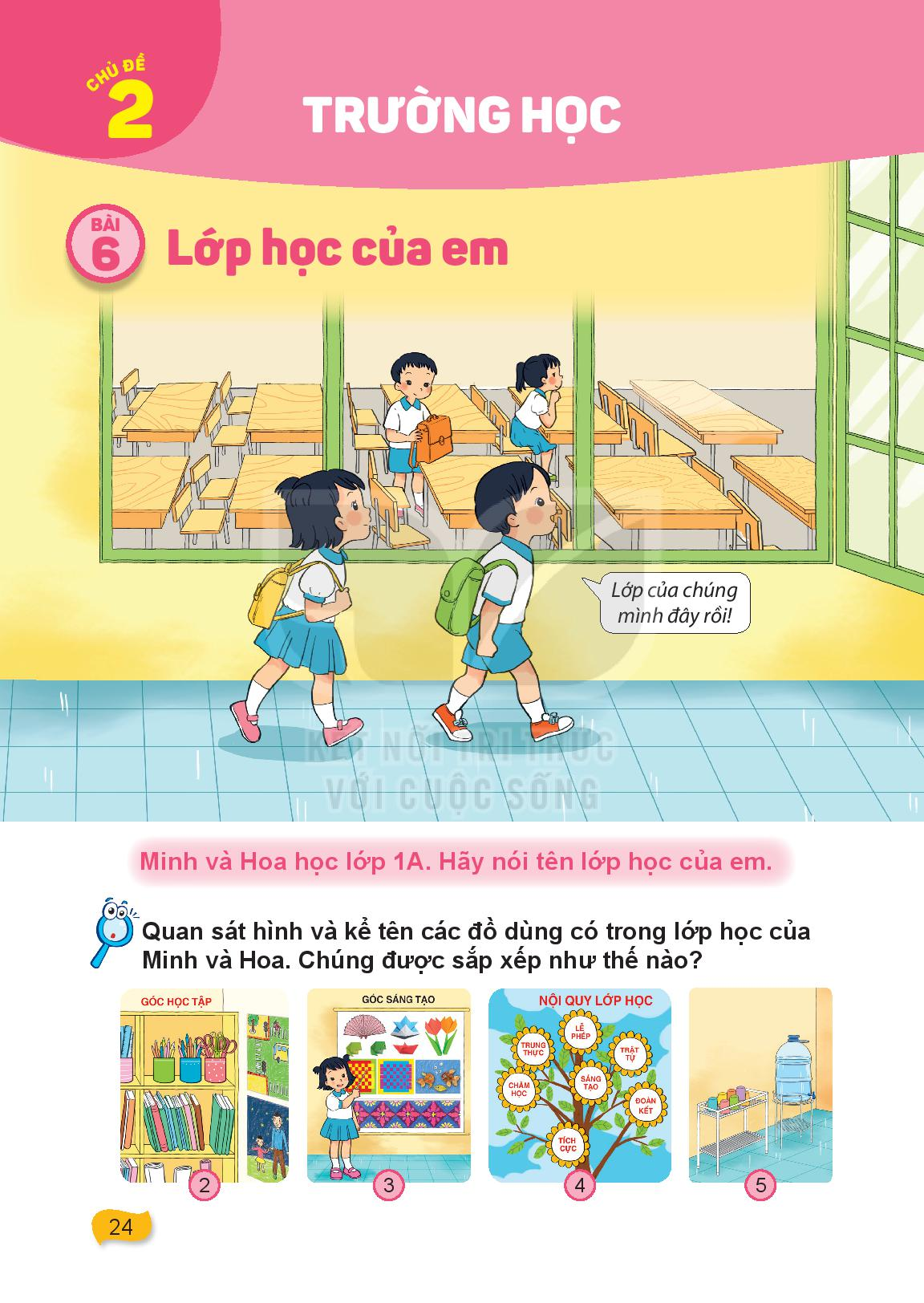 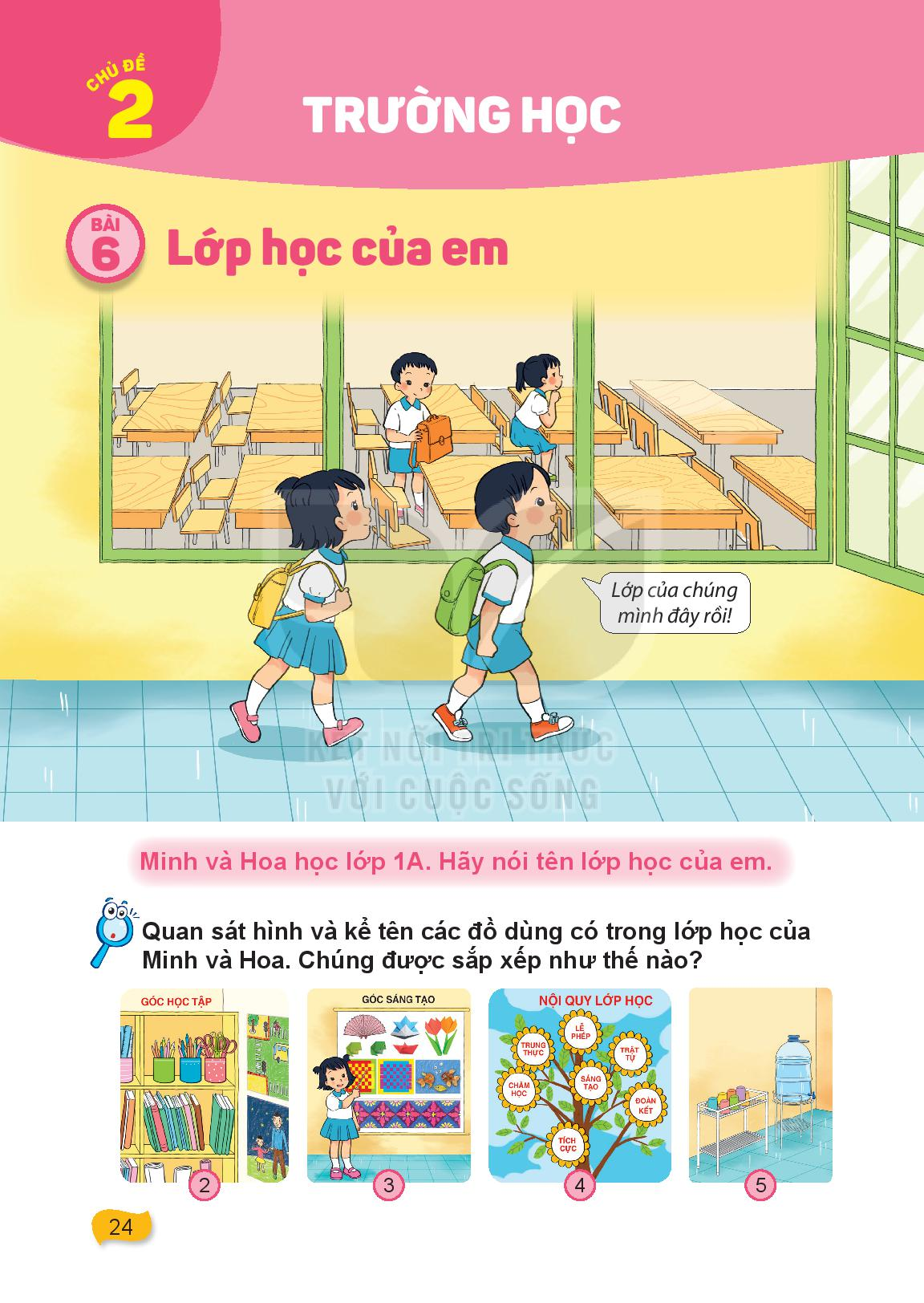 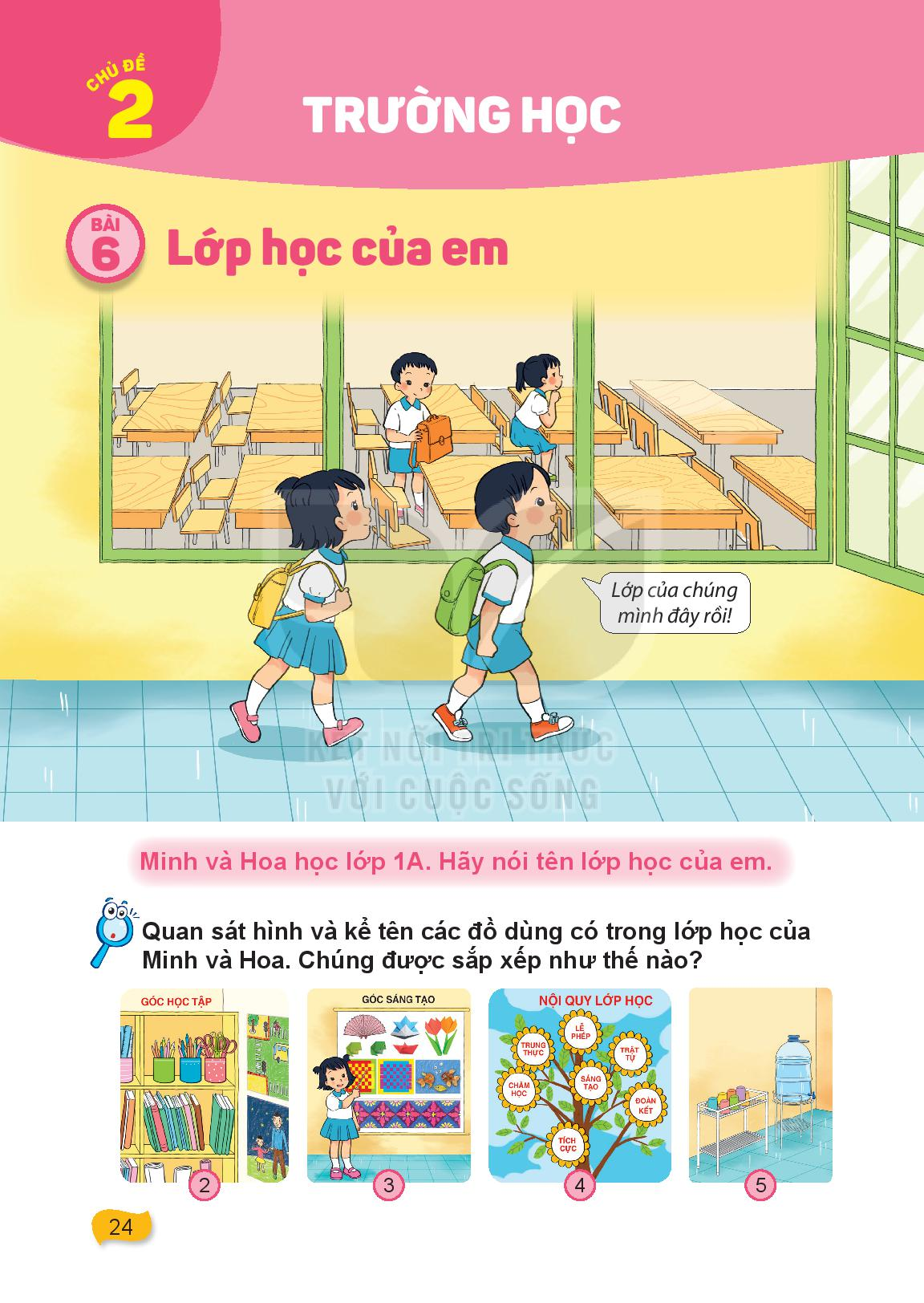 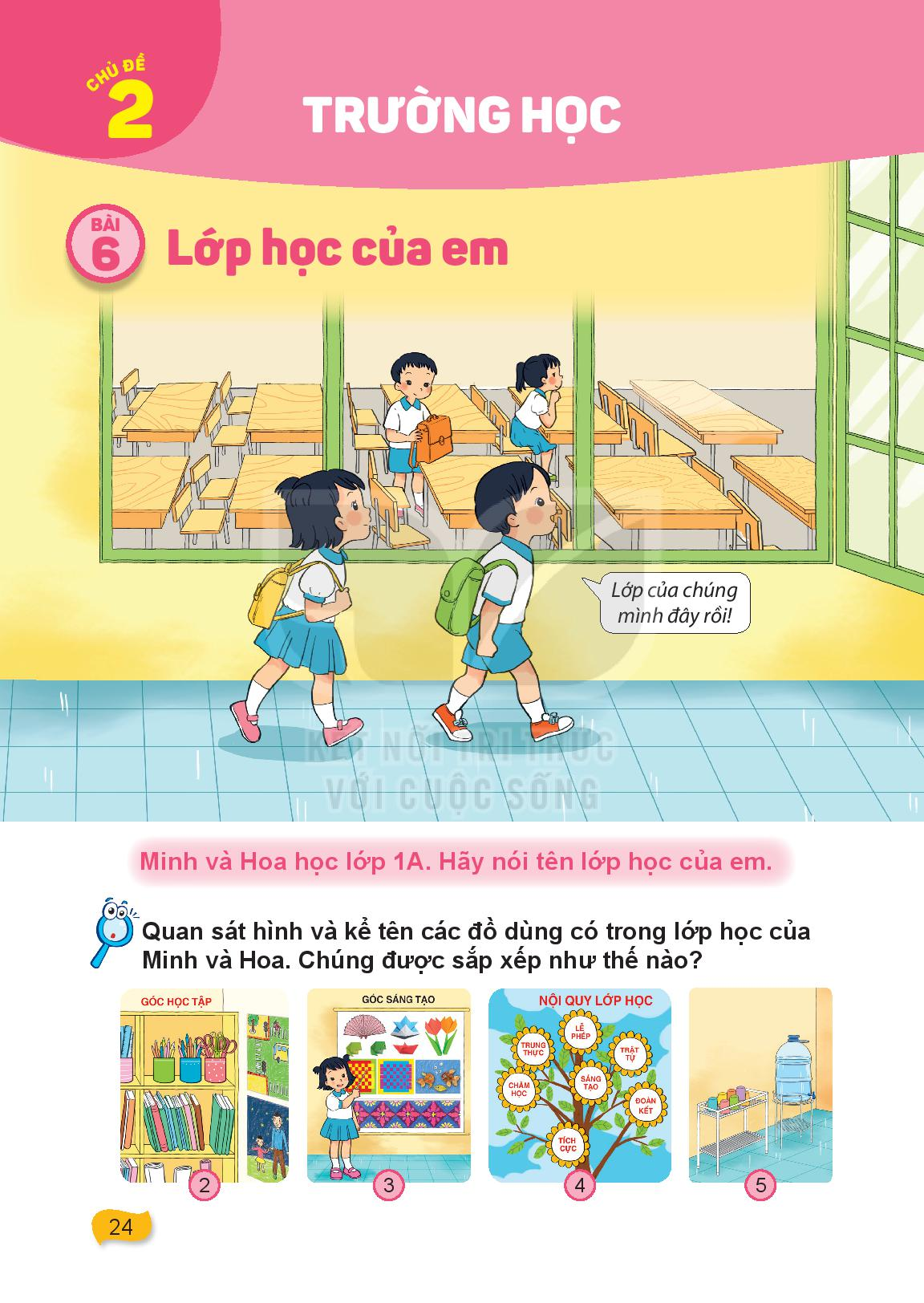 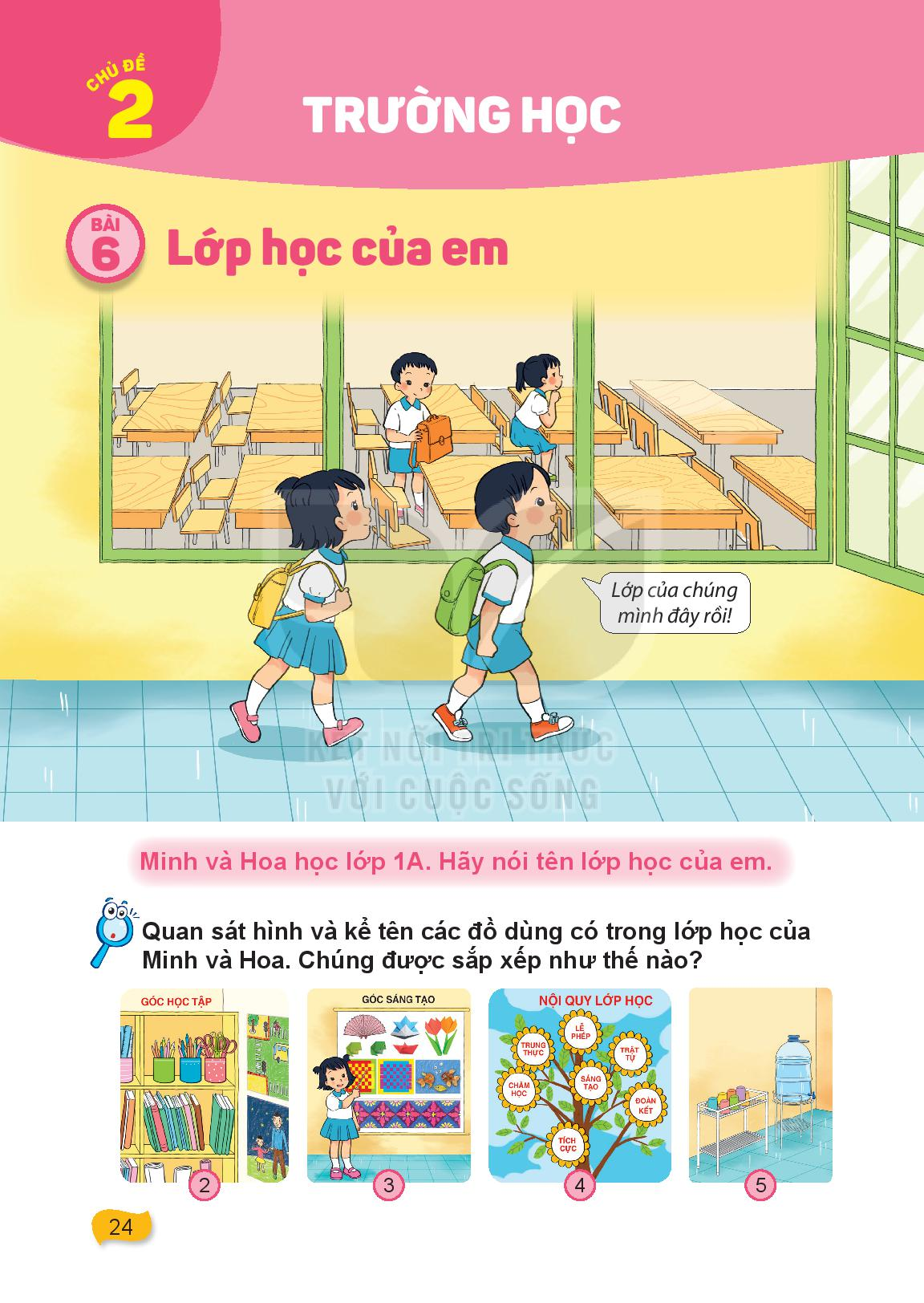 Hoạt động vận dụng: Trả lời câu hỏi
Lớp học của Minh và Hoa có những điểm gì khác so với lớp học của em?
Đồ dùng của lớp Minh và Hoa có khác với lớp em không?
Kể tên những đồ dùng khác đó?
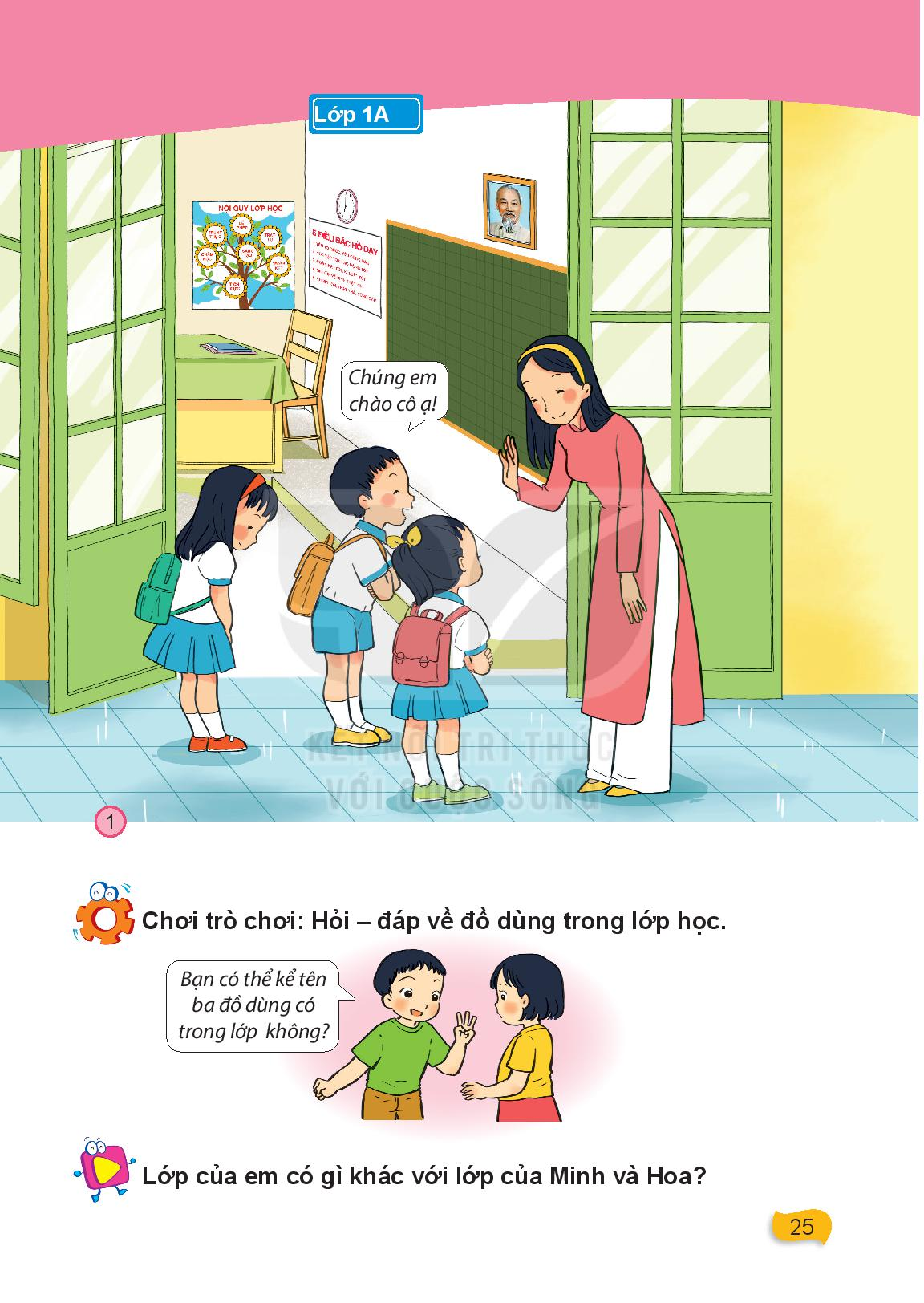 Kết luận: Lớp học có thể được trang trí khác nhau nhưng đảm bảo các đồ dùng, thiết bị để học sinh học tập. Các em phải thực hiện việc giữ gìn các đồ dùng, thiết bị học tập đó.